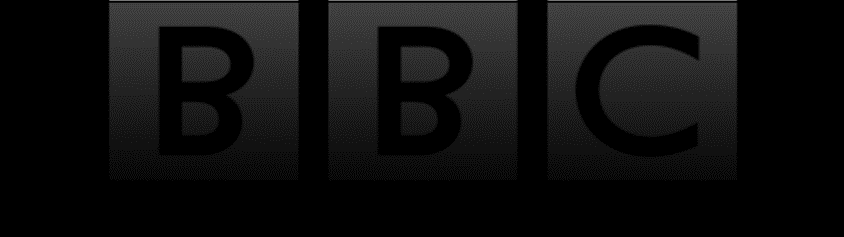 Broadcasting House officially opened
1932
Broadcasts the London Olympic Games
1948
Broadcasts the coronation of Queen Elizabeth II
First broadcast of the BBC Six O'Clock News
1953
1984
First broadcast of Doctor Who
BBC Select is Launched
1963
1992
First use of TV outside broadcast van
BBC2 - first in Britain to broadcast in color
BBC News Channel is launched
1937
1967
1997
BBC is formed
95-year anniversary
First edition of Desert Island Discs
First broadcast of Blue Peter
First edition of Question Time
BBC Radio 6 Music is launched
Oct 18, 1922
Oct 18, 2017
1942
1958
1979
2002
1922
2017
1922
1930
1938
1946
1954
1962
1970
1978
1986
1994
2002
2010
Today
1927
1951
1964
1985
2008
First live sports broadcast on BBC
First broadcast of The Archers
BBC2 launches
Comic Relief is launched
BBC Arabic Television is launched
1939
1960
1980
2001
BBC Monitoring founded
BBC Television Centre opens
First broadcast of Newsnight
BBC London is launched
1945
1995
First edition of Today in Parliament
BBC Enterprises restructured as BBC Worldwide
1973
First broadcast of Last of the Summer Wine
1957
First broadcast of Test Match Special
1936
Opens the first regular high-definition TV service